Pre - Calculus
Unit 1 Intro to Trig
Day 1
Review SOHCAHTOA
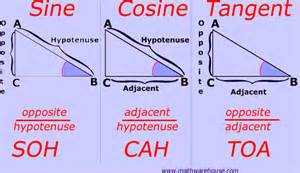 EXAMPLES
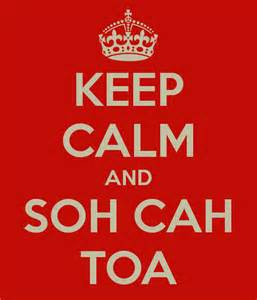 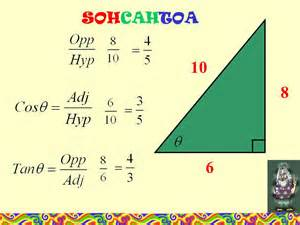 SPECIAL RIGHT TRIANGLES
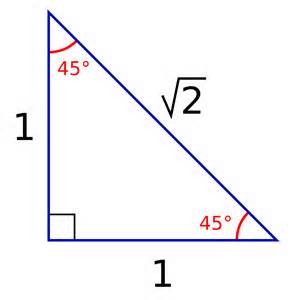 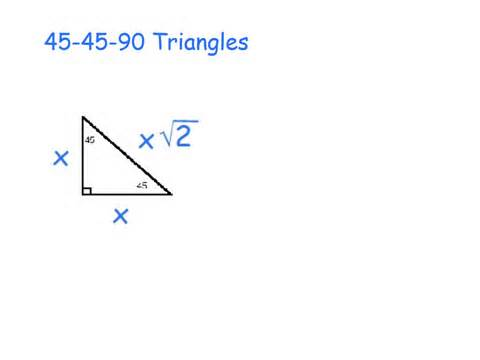 SPECIAL RIGHT TRIANGLES
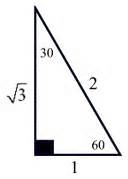 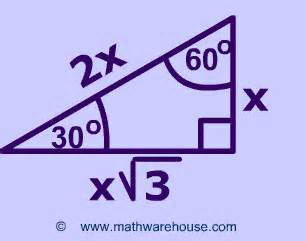 Resources
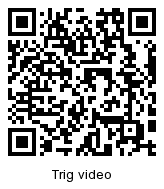 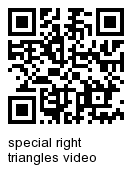 Warm up August 7
Answer on page 3 
1. If a triangle has side lengths 6,8,and 10, is it a right triangle?
2. Find the missing sides of the isosceles right triangle.


***Finish SOHCAHTOA REVIEW
5
Lesson 1 Unit 1
Angles on the Coordinate Plane (Orange Sheet)
Tape/Glue down on p. 5
Examples on p. 6
     1. Determine the coterminal angles for each
		a. 45o		b. 125o			c. -100o
	2. Determine the reference angle for each of the following
		a. 300o		b. 210o		c. 585o
	3. Determine the reference angle for each of the following negative angles
		a. -45o			b. -120o		c. -405o
* Unit 1 Lesson 1 Unit Circle Practice
What is a Radian?
Get your iPad and go to the What is a radian task tab. Follow the questions (use your circle you created yesterday)
Add the pink notes to p. 7
Answer the questions to the practice radians link on p. 8.